Le politiche di innovazione dell’Unione EuropeaAnna Vagnozzi CREA
Seminario progetto ULTRAREP
Firenze, 30 Ottobre 2017
Accademia dei georgofili
Noi siamo qui
Europa 2020: crescita intelligente, crescita sostenibile,crescita inclusiva
«Una crescita intelligente è quella che promuove la conoscenza e l'innovazione come motori della nostra futura crescita»
..quindi….l’obiettivo…
3% del PIL europeo in investimenti per R&S

% del PIL in R&S (2011-2014)*
Italia – 1,27
UE 15 – 2,06
UE 27 – 1,92
OCSE – 2,35

 * Fonte: Rapporto ANVUR  2016
L’iniziativa faro «Unione per l’innovazione»
Unione Europea
Stati membri
completare lo spazio europeo della ricerca
migliorare il contesto generale per l'innovazione nelle imprese
lanciare «partenariati europei per l'innovazione»
potenziare e sviluppare ulteriormente il ruolo pro-innovazione degli strumenti dell'UE
promuovere i partenariati per la conoscenza
riformare i sistemi di R&S e innovazione nazionali (e regionali)
assicurare un numero sufficiente di laureati in scienze, matematica e ingegneria
imperniare i programmi scolastici su creatività, innovazione e imprenditoria
conferire carattere prioritario alla spesa per la conoscenza e promuovere maggiori investimenti privati nella R&S
PEI per la produttività e la sostenibilità dell’agricoltura(reg 1305/2013 – art. 55)
Aspetti di contenuto
Obiettivi :
promuovere un settore agricolo efficiente, produttivo e a basso impatto,
contribuire a fornire una costante fornitura di alimenti, mangimi e biomateriali,
promuovere processi che preservano l’ambiente e adattano e mitigano il clima,
costruire rapporti fra ricerca, conoscenza,  tecnologia e imprese e servizi di consulenza
Come:
collegare ricerca e pratica agricola incoraggiando anche l’uso delle misure sull’innovazione,
promuovere una più rapida e più ampia diffusione delle innovazioni nella pratica,
informare la comunità scientifica delle necessità delle imprese agricole.
Elementi di metodo
Il PEI AGRI quindi è uno strumento per l’adozione e la diffusione dell’innovazione

Adozione: previsto il supporto alle imprese e l’emersione dei bisogni

Diffusione:  sottolineata la necessità di un coinvolgimento esteso delle imprese
..ma è utile?

RICA 2015 
Il 71% delle aziende con produzione standard superiore a 8.000 euro ha avuto un reddito netto  non  in grado di remunerare sufficientemente il costo del lavoro familiare (perchè pari in media a circa 12.600 € all’anno).
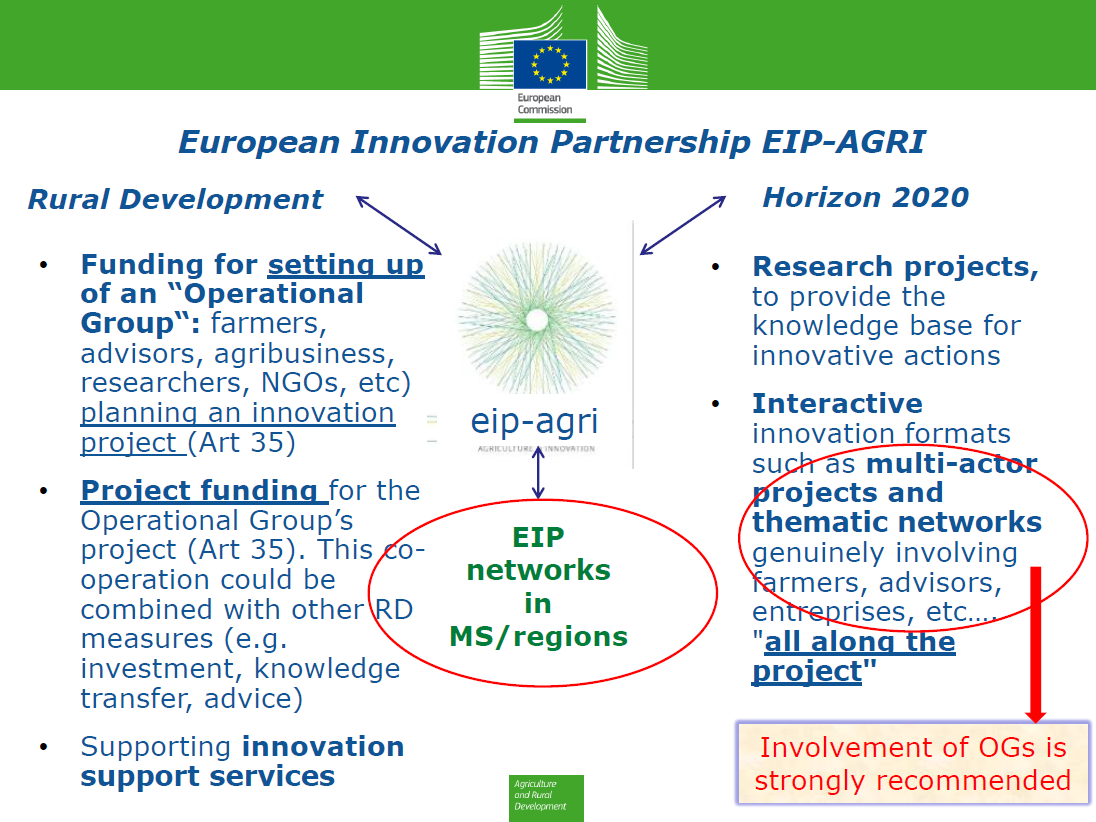 Il supporto finanziario e di idee al PEI AGRI si realizza anche su Horizon 2020
PEI Agri e innovazione in Italia: risorse finanziarie
Totale circa 312 MEURO
L’importo complessivo è una stima per difetto considerando l’utilizzo del pacchetto di misure di alcune Regioni
Strumenti attuativi del PEI AGRI
Rete europea (reg. UE 1305/2013 art. 53)
 favorire gli scambi di esperienze e di buone pratiche; 
 stabilire un dialogo tra gli agricoltori e la comunità della ricerca e favorire la partecipazione di tutti i portatori d'interesse al processo di scambio delle conoscenze.
Gruppi Operativi (reg. UE 1305/2013 artt. 56 e 57)
Sono costituiti da soggetti interessati come agricoltori, ricercatori, consulenti e imprenditori del settore agroalimentare, pertinenti ai fini del conseguimento degli obiettivi del PEI
Il PEI AGRI in Europa: qualche cifra
Spesa programmata: 160 Miliardi di euro
Programmi sviluppo rurale
(no Estonia e Lussemburgo)
3200 GO attesi
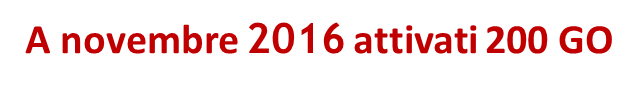 Dal dibattito europeo e nazionale… elementi qualificanti di un GO
Capacità di cogliere le esigenze delle strutture produttive





Creazione di un partenariato coerente in grado di rappresentare la «filiera dell’innovazione»
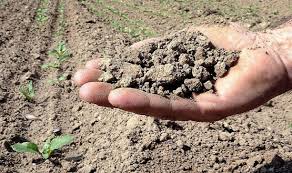 Individuazione delle innovazioni utili a rispondere alle esigenze
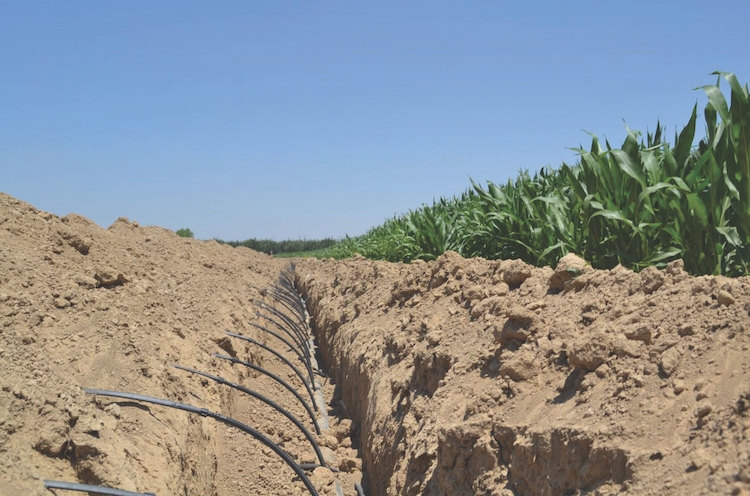 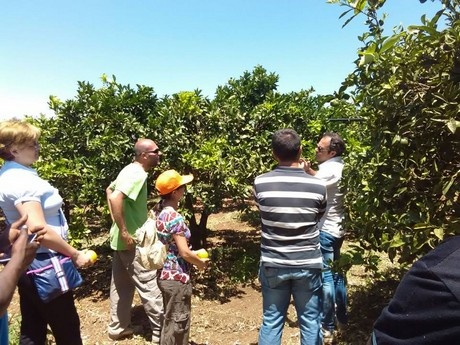 Dal dibattito europeo e nazionale… elementi qualificanti di un GO
Modalità interattive di collaborazione






      
        «…tailor made…»
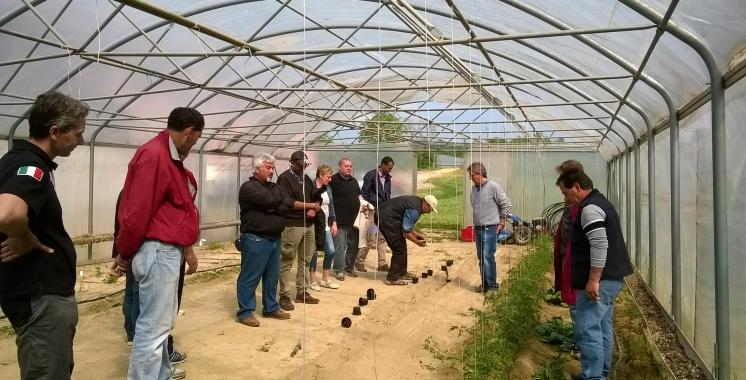 Implementazione di processi di adozione delle innovazioni e non solo di informazione
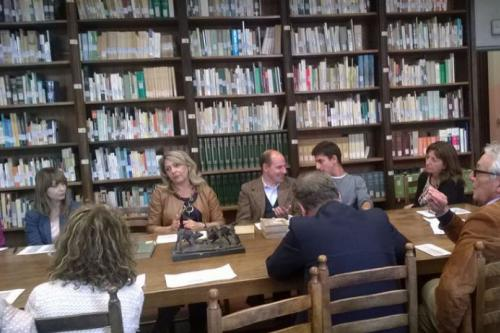 Quale contesto favorevole…..
Governance che chiarisca le scelte di fondo e le regole (quali priorità, criteri di selezione)

Ampia circolazione di informazioni qualificate (che cosa per chi)

Animazione e stimolo alla creazione di relazioni (occasioni di incontro e confronto, innovation brokering)

Concorrenza fra i partecipanti basata sul come e non sul cosa
Grazie per l’attenzione


http://www.reterurale.it/innovazione
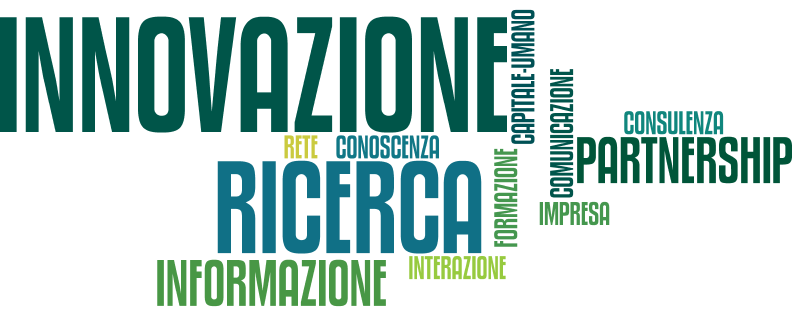